Regulation of Respiration
Prof. dr. Zoran Valić
Department of  Physiology
University of Split School of Medicine
nervous system normally adjusts the rate of alveolar ventilation almost exactly to the demands of the body
oxygen pressure (Po2) and carbon dioxide pressure (Pco2) in the arterial blood are hardly altered
heavy exercise!
Respiratory Center
several groups of neurons in the medulla oblongata and pons of the brain stem
dorsal respiratory group (inspiration)
ventral respiratory group (mainly expiration)
pneumotaxic center (dorsally in the pons, controls rate and depth of breathing)
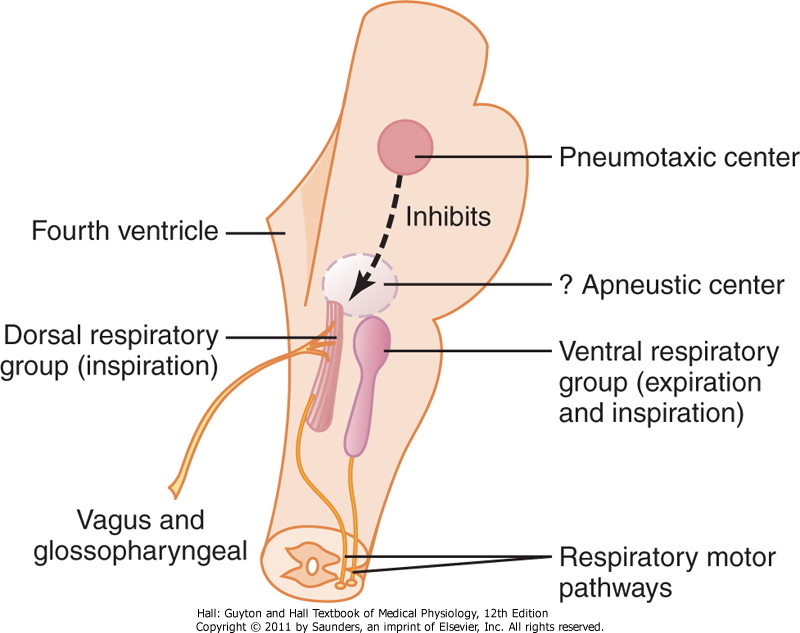 Dorsal Respiratory Group
control of inspiration & respiratory rhythm
nucleus of the tractus solitarius and reticular substance (vagus and glossopharyngeus)
peripheral chemoreceptors
baroreceptors
receptors in the lungs
Rhythmical Inspiratory Discharges
transection experiment ( repetitive bursts of inspiratory neuronal action potentials)
cause is unknown – prof. Đogaš!
neural networks, neurons from adjacent areas of the medulla
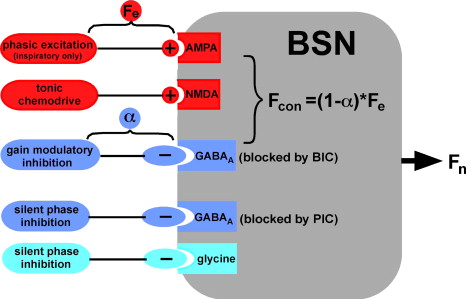 Inspiratory "Ramp" Signal
transmitted to the inspiratory muscles (diaphragm)
it begins weakly and increases steadily in a ramp manner for about 2 s, ceases abruptly for approximately the next 3 s
“ramp signal” – causes a steady increase in the volume of the lungs during inspiration, rather than inspiratory gasps
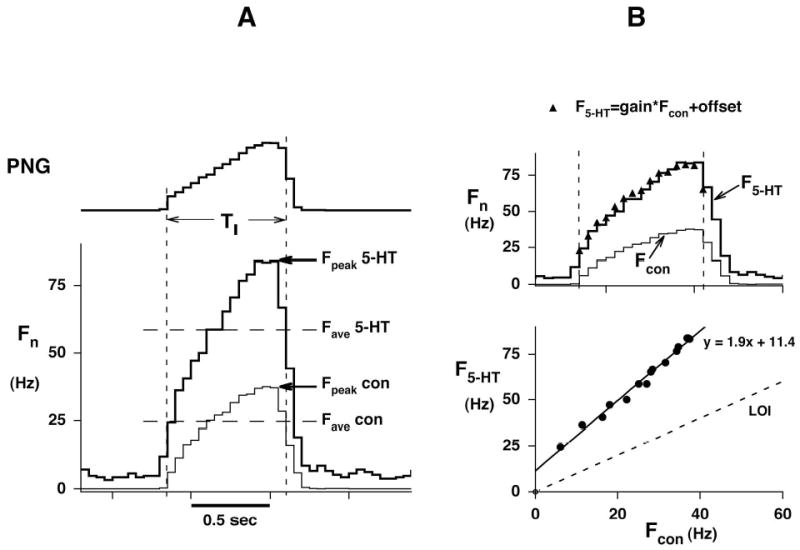 control of the rate of increase of the ramp signal
control of the limiting point at which the ramp suddenly ceases – shortening of inspiration (shortening of expiration – increasing frequency of respiration)
Pneumotaxic Center
located dorsally in the nucleus parabrachialis of the upper pons
control the "switch-off" point of the inspiratory ramp (0,5-5 s)
limit inspiration, increasing the rate of breathing (from 3-5 to 30-40 breaths per minute)
Ventral Respiratory Group
RVLM; nucleus ambiguus & retroambiguus
inactive during normal quiet respiration
do not appear to participate in the basic rhythmical oscillation
increased respiratory drive
both inspiration and expiration (abdominal muscles)
The Hering-Breuer Inflation Reflex
sensory nerve signals from the lungs
stretch receptors (muscular portions of the walls of the bronchi and bronchioles – vagus)
"switches off" the inspiratory ramp – increases the rate of respiration
in humans not activated until the tidal volume increases to more than three times normal (VT > 1.5 L per breath)
protective mechanism for preventing excess lung inflation
Chemical Control of Respiration
ultimate goal of respiration is to maintain proper concentrations of  O2, CO2 & H+ in the tissues
 CO2 or H+ act directly on the respiratory center
O2 does not have a significant direct effect – acts almost entirely on peripheral chemoreceptors (carotid and aortic bodies)
Direct Chemical Control
additional neuronal area – chemosensitive area
located bilaterally, lying only 0.2 millimeter beneath the ventral surface of the medulla
highly sensitive to changes in either blood PCO2 or H+ concentration
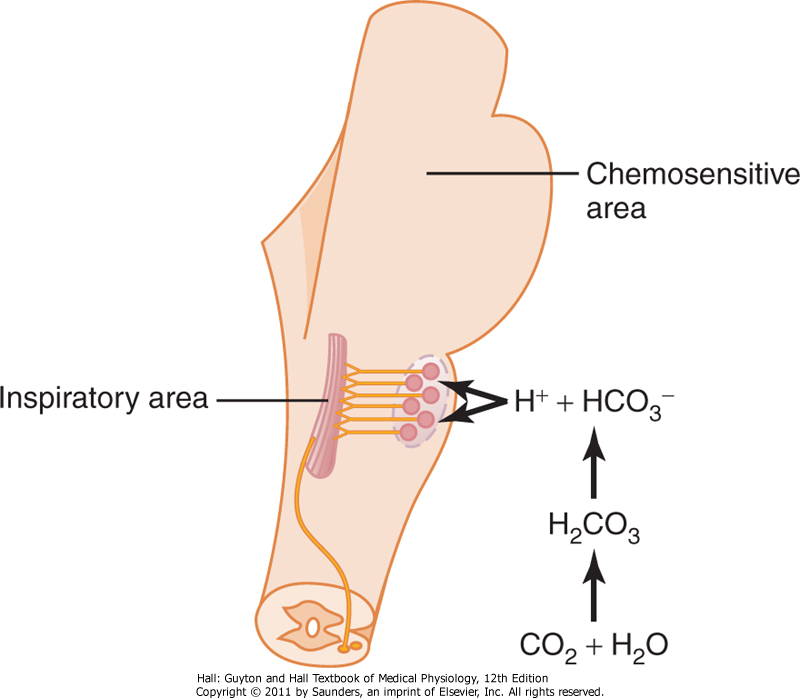 Influence of H+
may be the only important direct stimulus for chemosensitive neurons
however, H+ do not easily cross the blood-brain barrier – less effect than PCO2
Influence of PCO2
little direct effect in stimulating the neurons in the chemosensitive area
potent indirect effect – action through H+ ions
blood-brain barrier almost do not exist for CO2
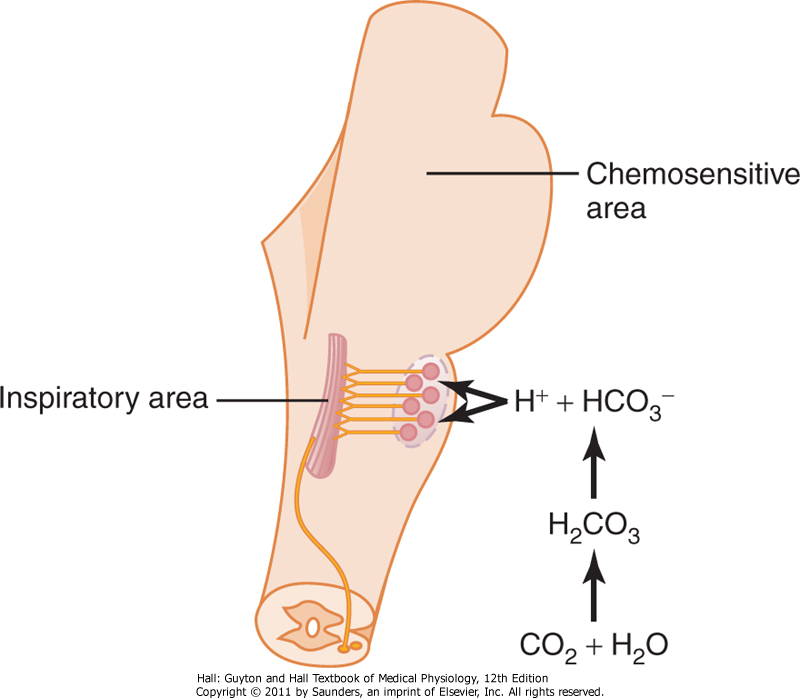 Decreased Stimulatory Effect of CO2
CO2 excites respiratory center greatly the first few hours after the PCO2 first increases, but then it gradually declines over the next 1 to 2 days to 1/5 the initial effect
action of the kidneys (increased levels of HCO3-) – in blood, cerebrospinal fluid and intercellular fluid
Quantitative Effects of PCO2 and H+ on Alveolar Ventilation
normal range of PCO2 in blood is between 35 and 75 mm Hg (4.5 – 10.0 kPa)
normal range of pH: 7.3 – 7.5
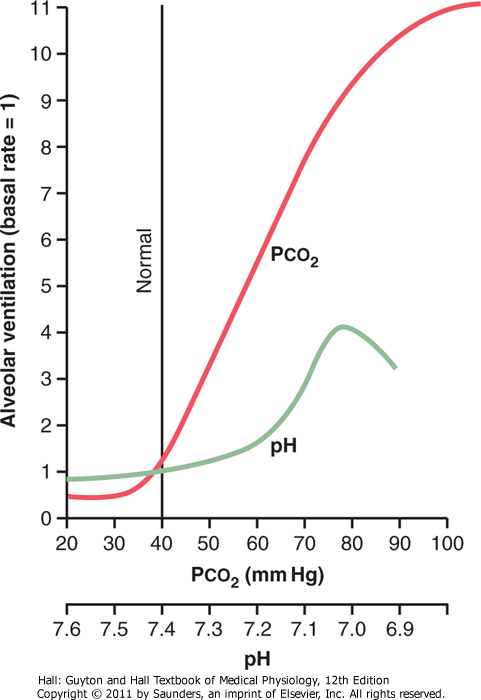 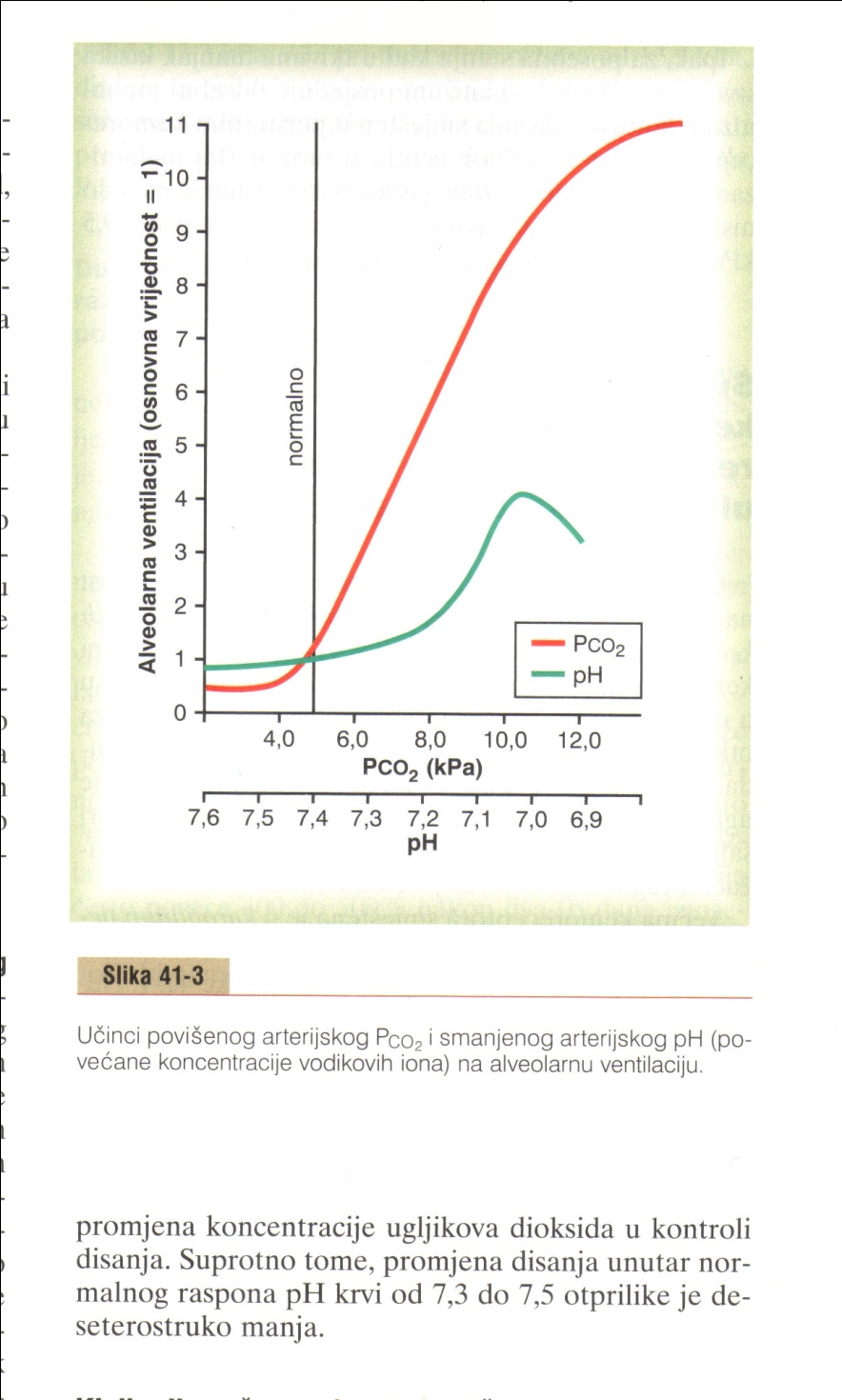 Direct Effect of O2
virtually no direct effect on the respiratory center 
very effective hemoglobin-oxygen buffer system (from 60 to 1000 mmHg)
in special conditions with lack of oxygen – peripheral chemoreceptors (PO2 below 70 mmHg)
Peripheral Chemoreceptor System – Role of Oxygen
special nervous chemical receptors – chemoreceptors
several areas outside the brain 
changes in O2, CO2 and H+
transmit nervous signals to the respiratory center
carotid bodies (Hering's nerves, glossopharyngeal nerves) & aortic bodies (vagus) – dorsal medullary respiratory area
minute artery, blood flow 20 times the weight of the bodies themselves (percentage of O2 removed from the flowing blood is virtually zero)
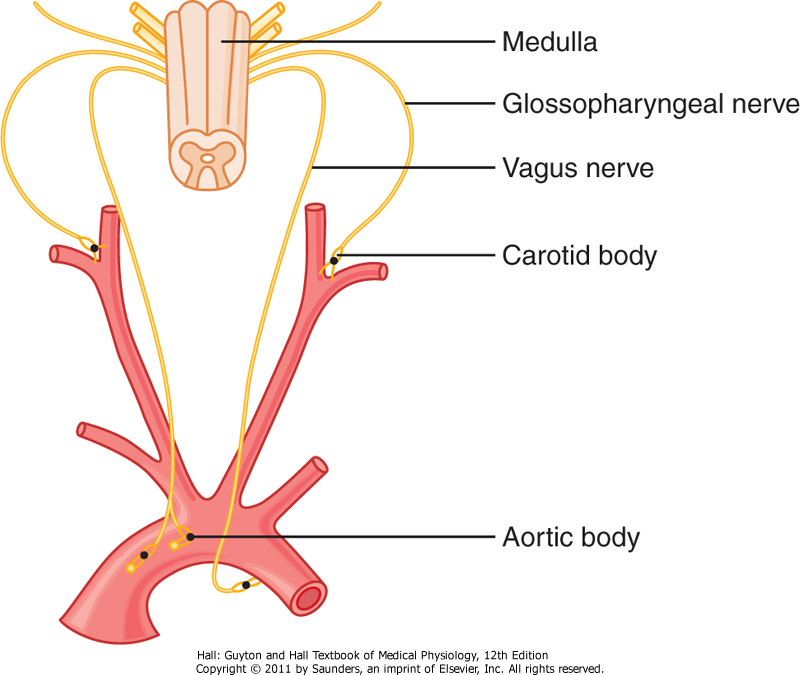 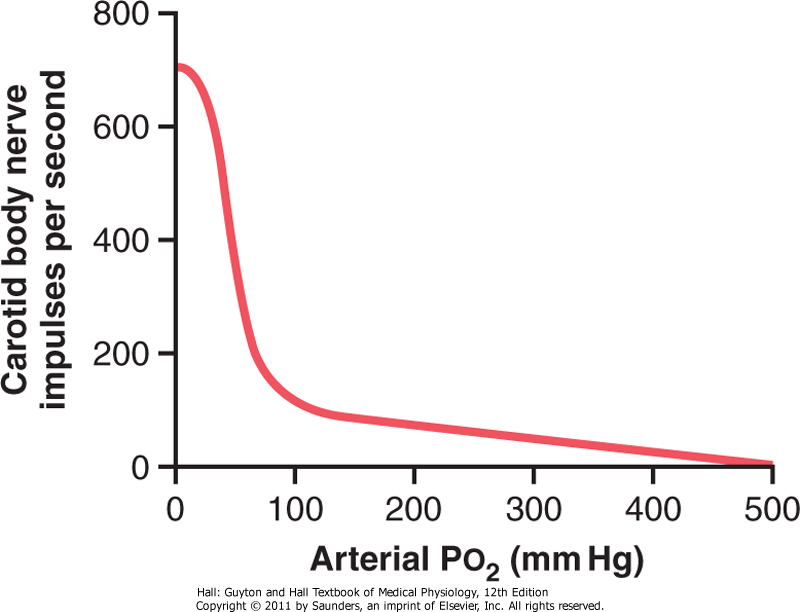 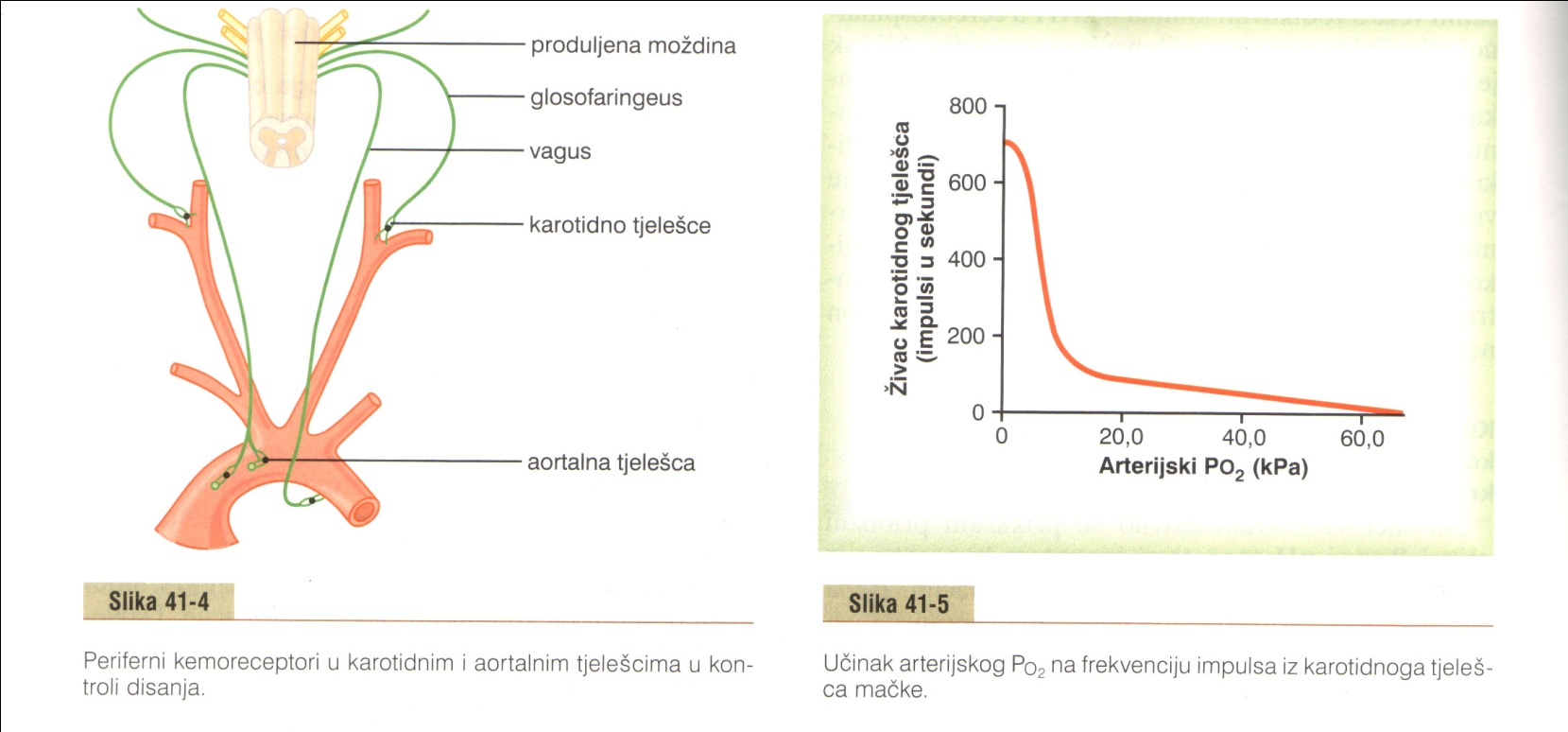 Influence of  CO2 & H+ on Chemoreceptors
also excite the chemoreceptors
direct effects of both these factors in the respiratory center itself are much more powerful (7x)
5x as rapidly as central stimulation – onset of exercise!
Basic Mechanism of Stimulation of the Chemoreceptors by Oxygen
the exact means are still unknown!
glomus cells (glandular-like cells) – synapse directly or indirectly with the nerve endings
opposing opinions (nerve endings might function as the chemoreceptors)
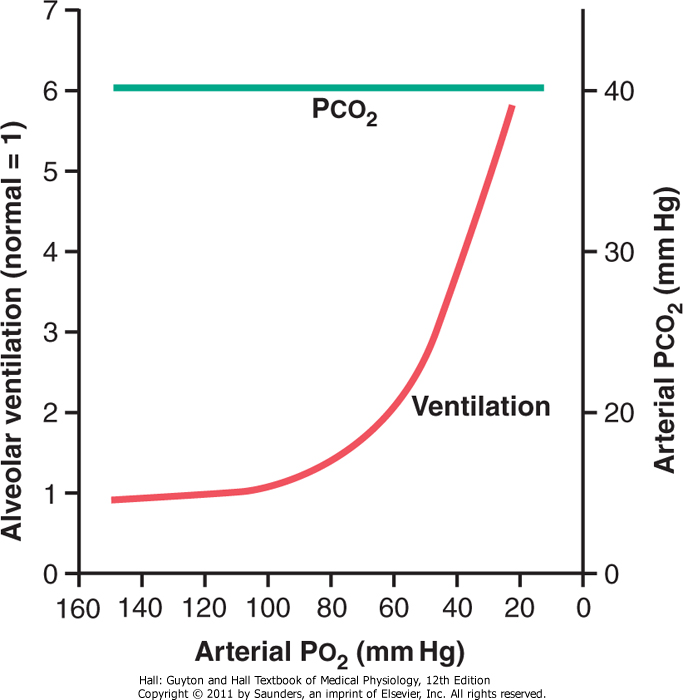 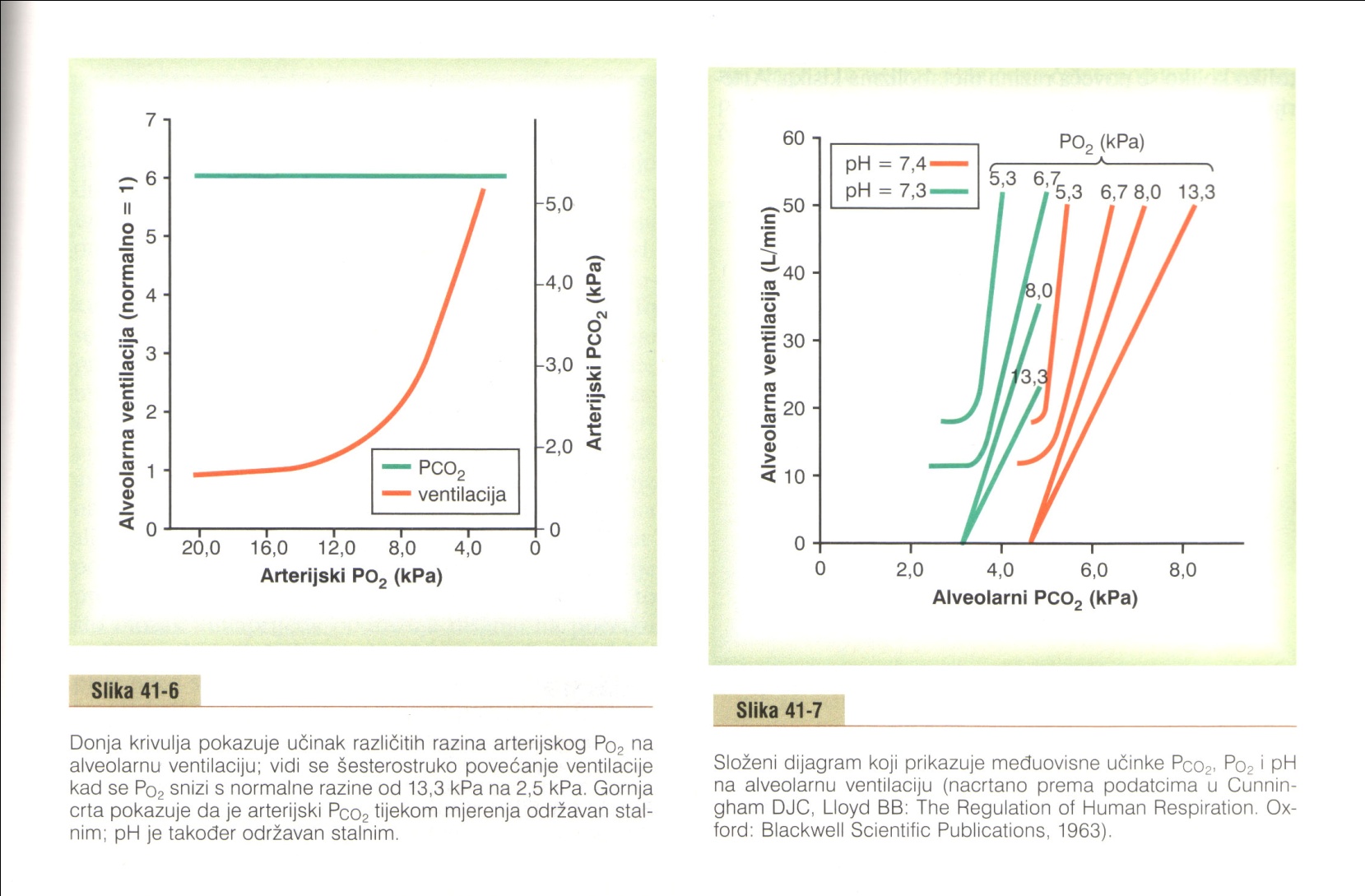 Phenomenon of Acclimatization
within 2 to 3 days, the respiratory center loses about 4/5 of its sensitivity to changes in PCO2 and H+ 
instead of 70 percent increase (acute), alveolar ventilation increases 400 to 500 percent after 2 to 3 days of low oxygen
Composite Effects of PCO2, pH & PO2 on Alveolar Ventilation
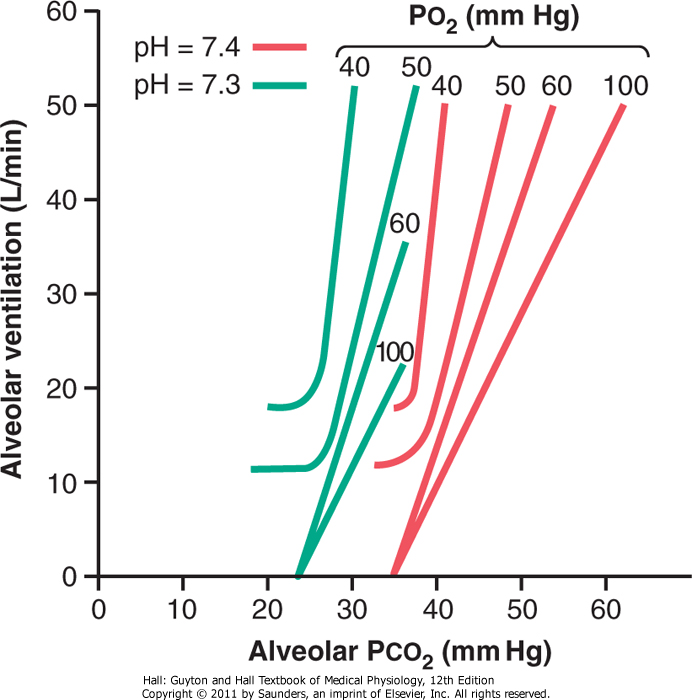 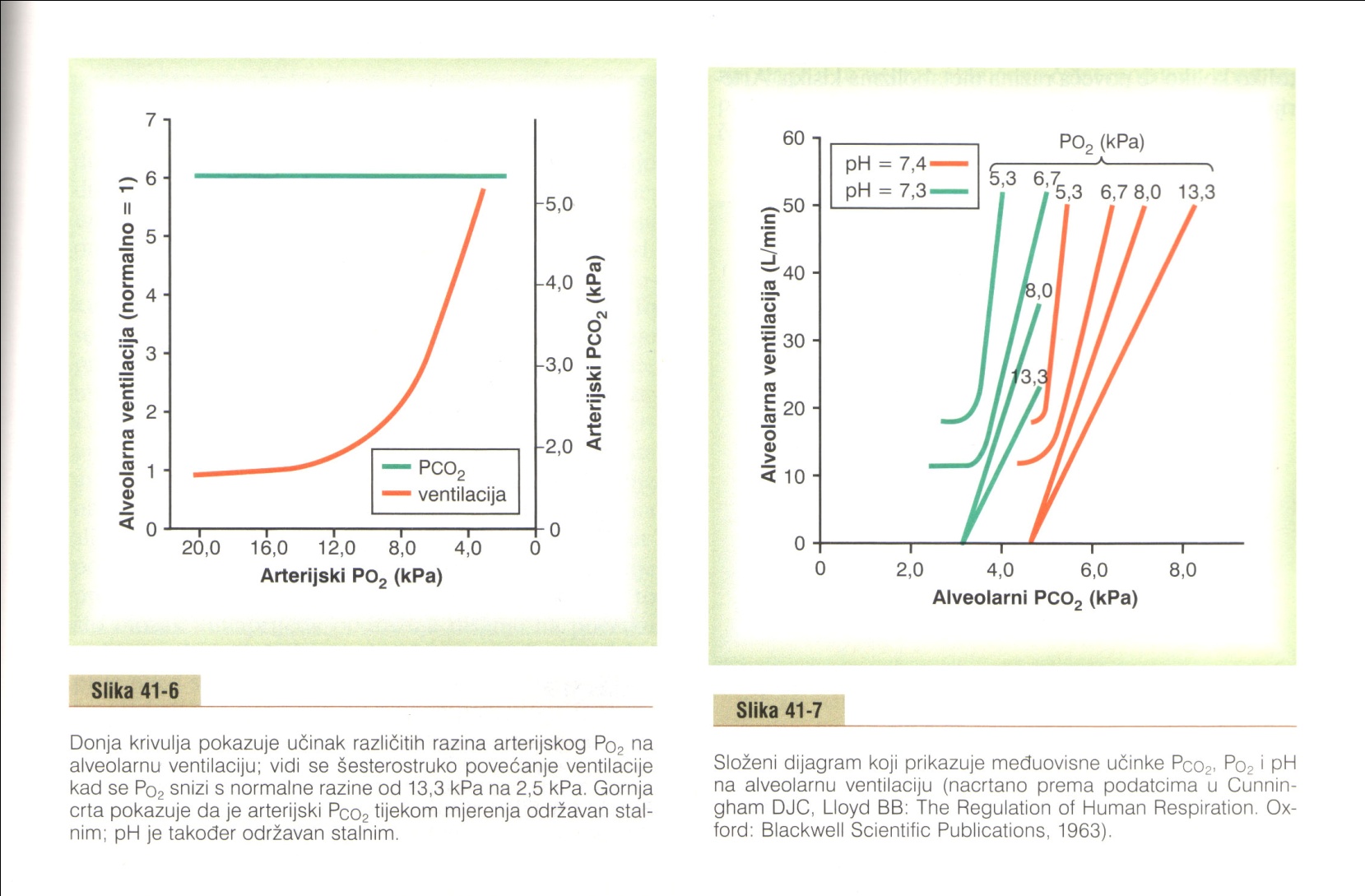 Regulation of Respiration During Exercise
O2 consumption and CO2 formation can increase as much as 20-fold
alveolar ventilation ordinarily increases almost exactly in step with the increased level of oxygen metabolism
arterial PO2, PCO2, and pH remain almost exactly normal
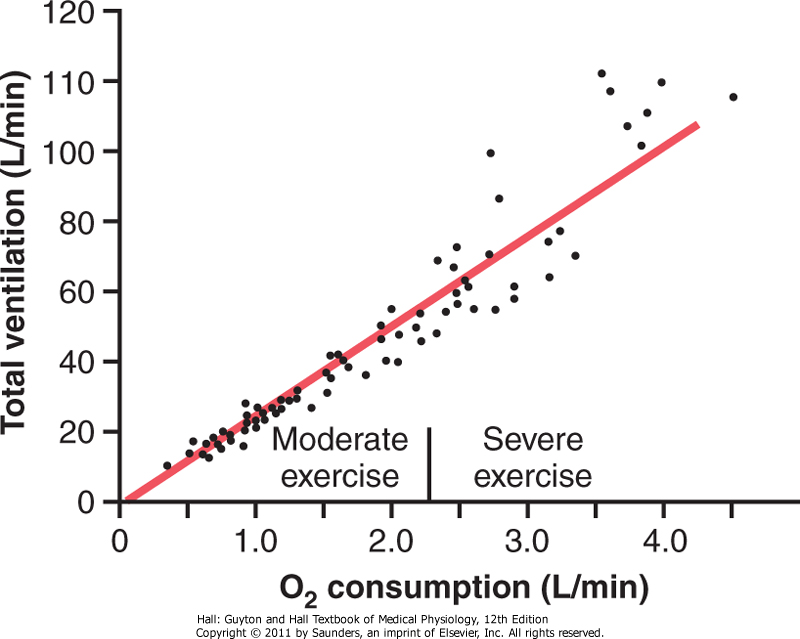 What causes the increased ventilation during exercise?
chemical changes – NO
collateral impulses into the brain stem to excite the respiratory center (analogous to the increase in arterial pressure)
excitation of proprioreceptors in joints and muscle – excitation of respiratory center (passive movements & severed nerves)
hypoxic muscles, variations in PO2, PCO2
Interrelation Between Chemical and Nervous Factors
occasionally the nervous respiratory control signals are either too strong or too weak
chemical factors play a significant role in the final adjustment of respiration
increase in alveolar ventilation – decreases arterial Pco2 below normal at the onset of exercise
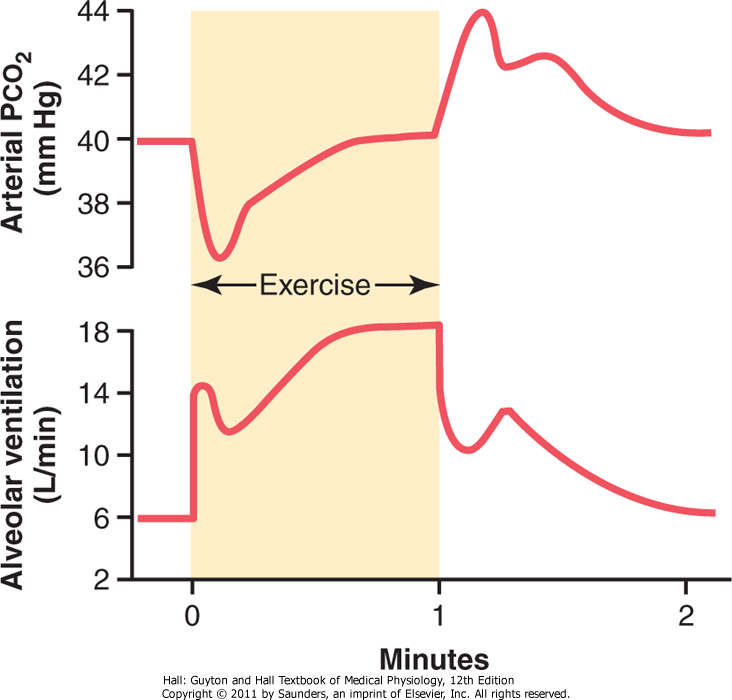 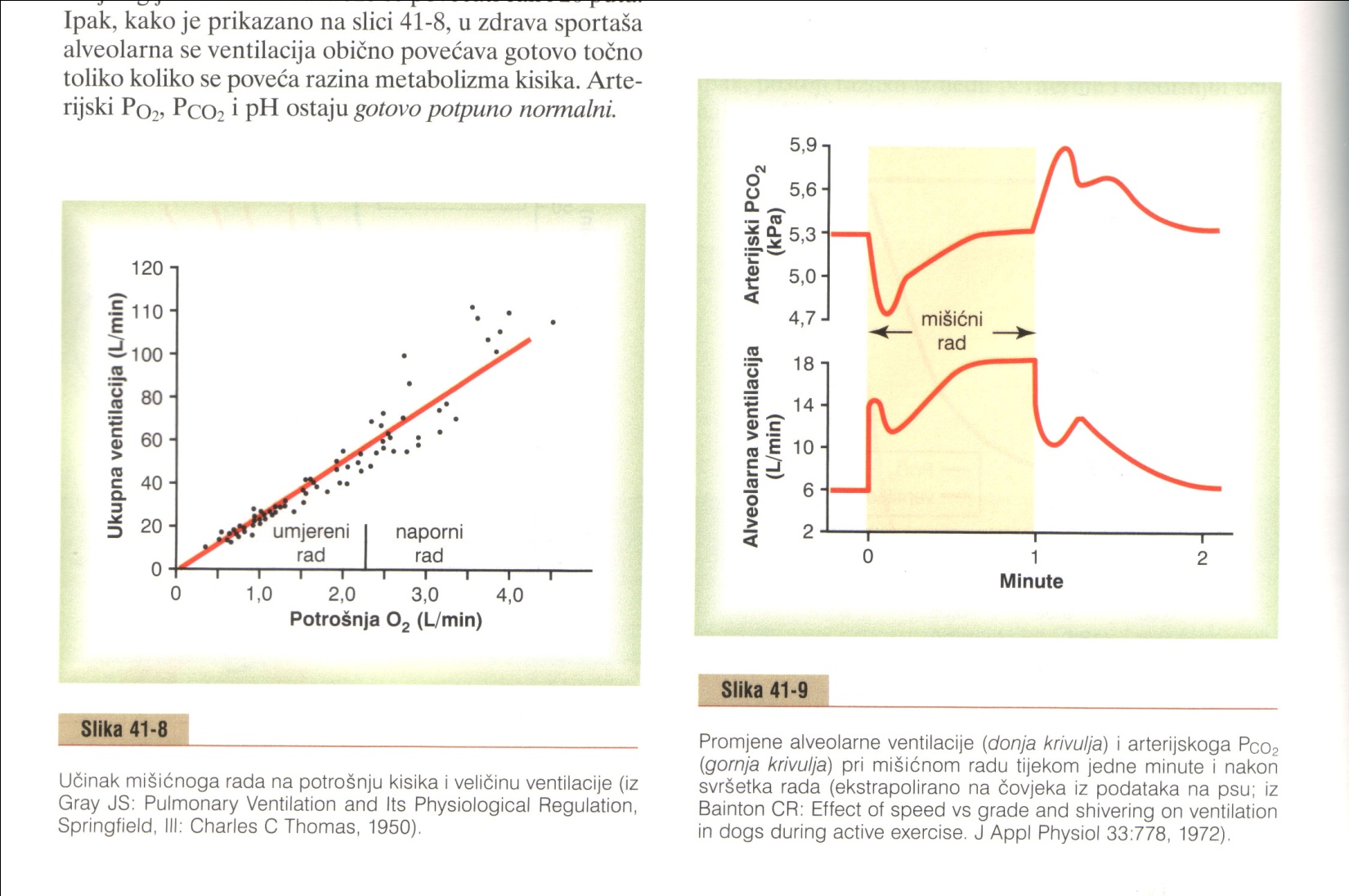 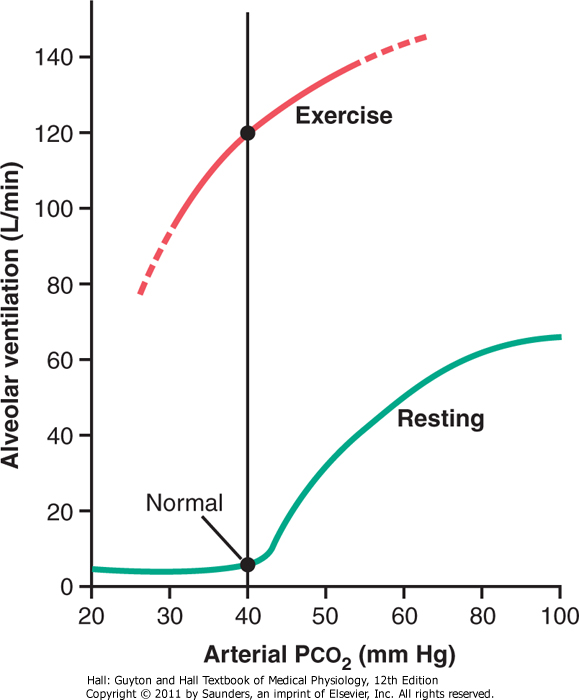 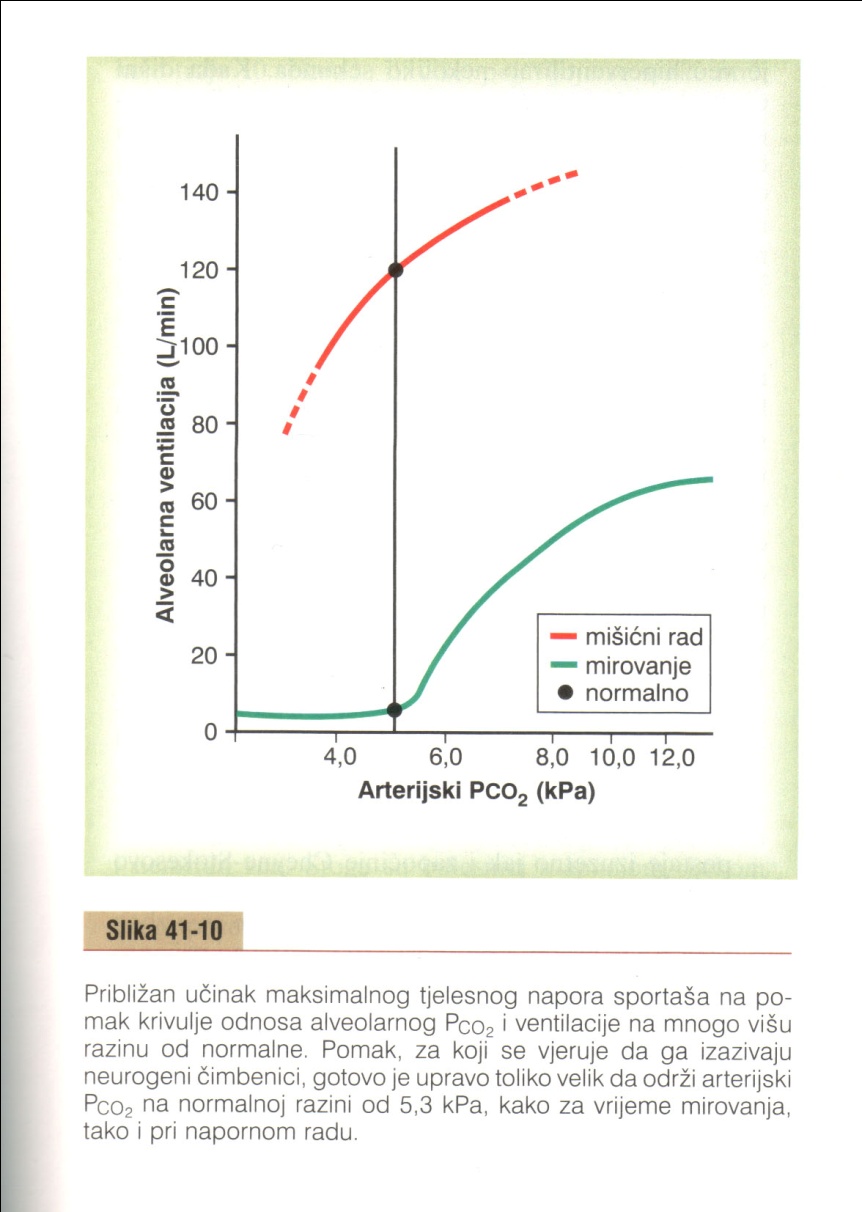 - neurogeni pomak ventilacijske
krivulje
- zadržavanje oblika krivulje (funkcije)
brain's ability to shift the ventilatory response curve during exercise is at least partly a learned response
with repeated periods of exercise, the brain becomes progressively more able to provide the proper signals
even the cerebral cortex is involved in this learning because experiments that block only the cortex (anesthesia) also block the learned response
Voluntary Control of Respiration
one can hyperventilate or hypoventilate to such an extent that serious derangements in Pco2, pH, and Po2 can occur in the blood
directly from the cortex or other higher centers
Effect of Irritant Receptors in the Airways
epithelium of the trachea, bronchi, and bronchioles is supplied with sensory nerve endings called pulmonary irritant receptors
cause coughing and sneezing
Function of Lung "J Receptors"
few sensory nerve endings in the alveolar walls in juxtaposition to the pulmonary capillaries 
stimulated when the pulmonary capillaries become engorged with blood or when pulmonary edema occurs (heart failure)
their excitation may give the person a feeling of dyspnea
Effect of Brain Edema
depressed or even inactivated respiratory center by acute brain edema
resulting from brain concussion 
therapy: intravenous injection of hypertonic solutions such as highly concentrated mannitol solution
Anesthesia
overdosage with anesthetics or narcotics – respiratory arrest
sodium pentobarbital, halothane & morphine
Periodic Breathing
occurs in a number of disease conditions
person breathes deeply for a short interval and then breathes slightly or not at all for an additional interval
most common – Cheyne-Stokes breathing (slowly waxing and waning respiration occurring about every 40 to 60 seconds)
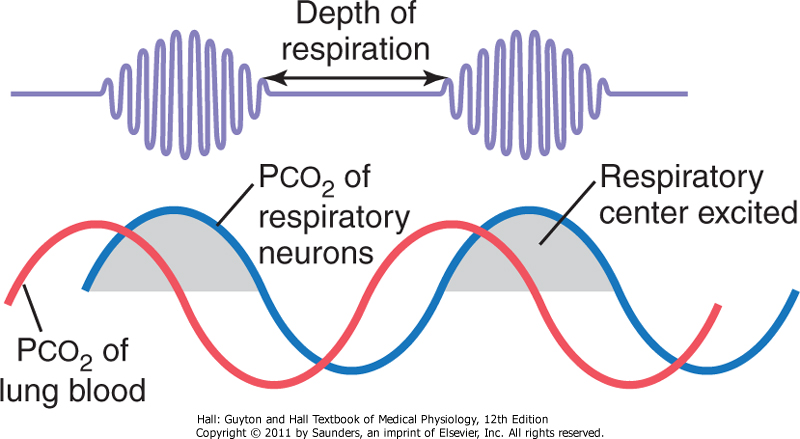 Basic Mechanism of Cheyne-Stokes Breathing
it takes few seconds before the pulmonary blood can be transported to the brain
under normal conditions, this mechanism is highly "damped"
long delay occurs for transport of blood from the lungs to the brain (severe cardiac failure)
increased negative feedback gain (brain damage – a prelude to death)
Sleep Apnea
apnea – absence of spontaneous breathing
occasional apneas occur during normal sleep
in persons with sleep apnea – frequency and duration are greatly increased
occurring 300 to 500 times each night, lasting for 10 seconds or longer
obstruction of the upper airways or impaired CNS respiratory drive
Obstructive Sleep Apnea
caused by blockage of the upper airway
muscles of the pharynx normally keep passage open
during sleep, these muscles usually relax 
the airway passage remains open enough to permit adequate airflow
some individuals have an especially narrow passage, and relaxation of these muscles during sleep causes the pharynx to completely close so that air cannot flow into the lungs
loud snoring and labored breathing occur  apnea   PO2,  PCO2  great stimulation of respiration  fragmented, restless sleep  excessive daytime drowsiness & increased sympathetic activity
in older, obese persons
nasal obstruction, a very large tongue, enlarged tonsils, or shapes of the palate
therapy:
surgical removal of excess fat tissue at the back of the throat (uvulopalatopharyngoplasty), enlarged tonsils or adenoids, or creation of opening in the trachea (tracheostomy) to bypass the obstructed airway during sleep
nasal ventilation with continuous positive airway pressure (CPAP)
"Central" Sleep Apnea
central nervous system drive to the ventilatory muscles transiently ceases
causes: 
damage to the central respiratory centers
abnormalities of the respiratory neuromuscular apparatus
may have decreased ventilation when they are awake, although they are fully capable of normal voluntary breathing
caused by stroke